Муниципальная программа
«Содействие развитию 
институтов гражданского общества 
и поддержка социально ориентированных 
некоммерческих организаций 
в муниципальном образовании «Северодвинск»
(в редакции постановления Администрации Северодвинска от 09.04.2021 № 133-па)
ОТЧЕТ
о реализации и оценке эффективностиза 2020 год
Структура муниципальной программы
Подпрограмма 1 «Совершенствование механизмов взаимодействия органов местного самоуправления и социально ориентированных некоммерческих организаций»:
Задача 1 – «Реализация гражданских инициатив социально ориентированных некоммерческих организаций и общественных объединений граждан»;

Задача 2 – «Повышение уровня взаимодействия социально ориентированных некоммерческих организаций, объединяющих людей с ограниченными возможностями здоровья, и Администрации Северодвинска»;

Задача 3 – «Повышение уровня правовой, экономической компетентности социально ориентированных некоммерческих организаций и общественных объединений граждан»;

Задача 4 – «Развитие системы территориального общественного самоуправления на территории муниципального образования «Северодвинск».

Подпрограмма 2 «Повышение уровня информационной компетентности некоммерческого сектора Северодвинска»:
Задача 1 – «Репрезентация социально ориентированных некоммерческих организаций и общественных объединений граждан в информационном пространстве города и области»;

Задача 2 – «Популяризация деятельности социально ориентированных некоммерческих организаций и общественных объединений граждан».
Оценка достижения показателей цели и задач, 
выполнения мероприятий (административных мероприятий) 
Программы в 2020 году
Достижение значений показателей цели в 2020 году
Достижение значений показателей задач в 2020 году
Достижение значений показателей задач в 2020 году
Финансовое обеспечение муниципальной программы
Общий объем финансирования – 3 722,7 тыс. рублей
Индекс освоения бюджетных средств – 0,994
Основные результаты реализации Программы за 2020 год
Проведено 2 муниципальных конкурса, направленные на поддержку СОНКО, - «Общественная инициатива» и «Точка отсчета».
Проведен конкурс проектов развития территориального общественного самоуправления.
Основные результаты реализации Программы за 2020 год
В социальном проектировании  участвовали 32 СОНКО
Проект «Кедровая роща — оплот здоровья в руках молодого поколения»
Проект «Яркий город»
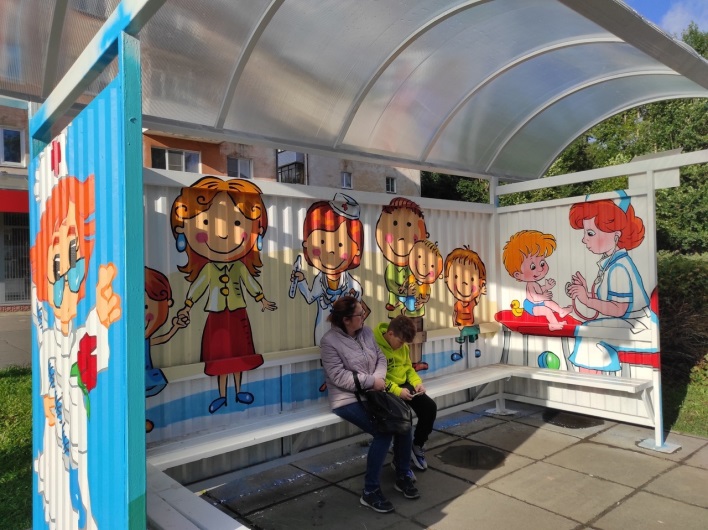 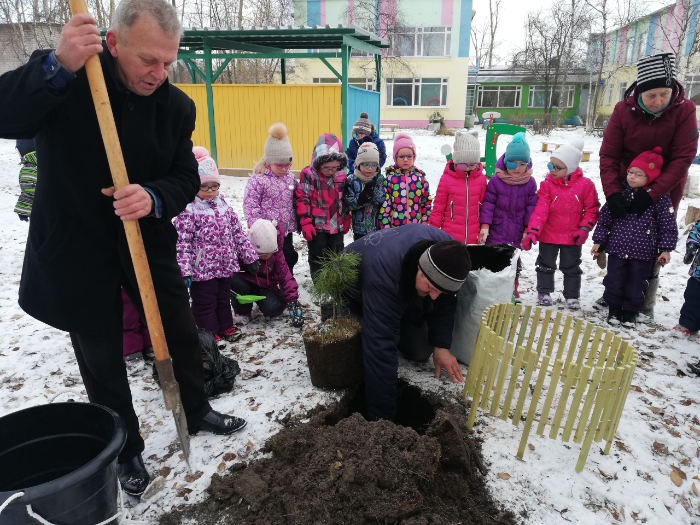 Проект «Дороже, чем золото»
Проект «III региональный турнир по спидкубингу»
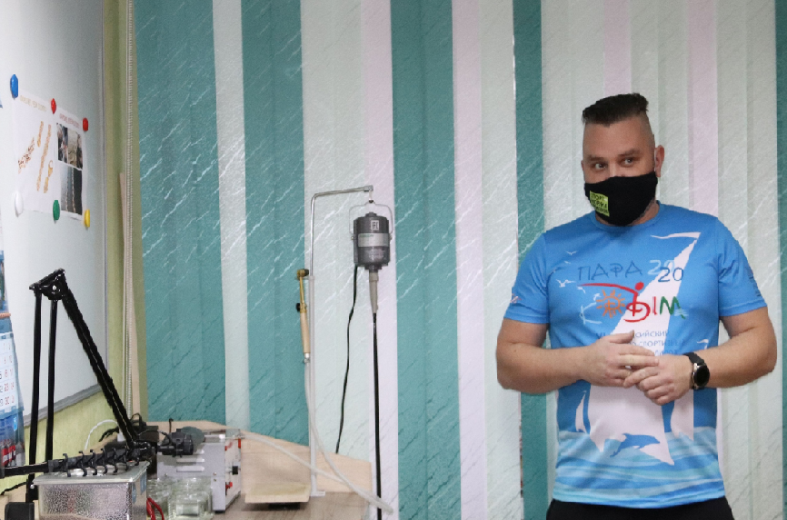 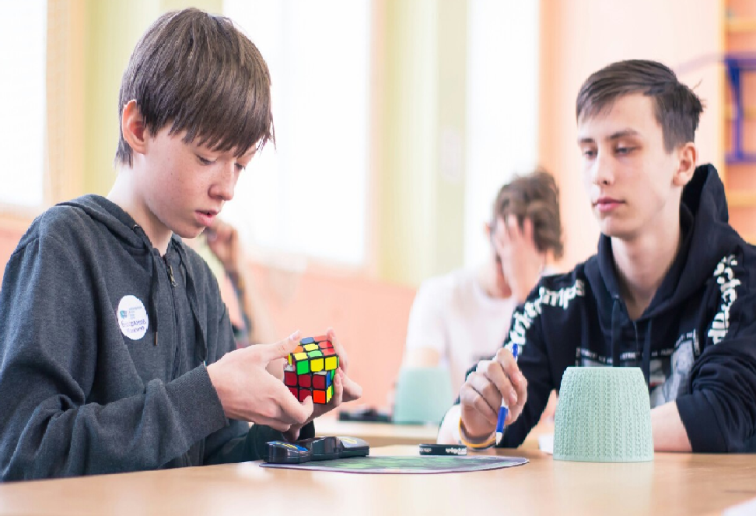 Основные результаты реализации Программы за 2020 год
Статус юридического лица имеют 192 СОНКО. 
За 2020 год зарегистрировано 8 некоммерческих организаций
СМОО «Центр патриотического воспитания «Юный корабел»
АНО помощи животным «Ветер перемен»
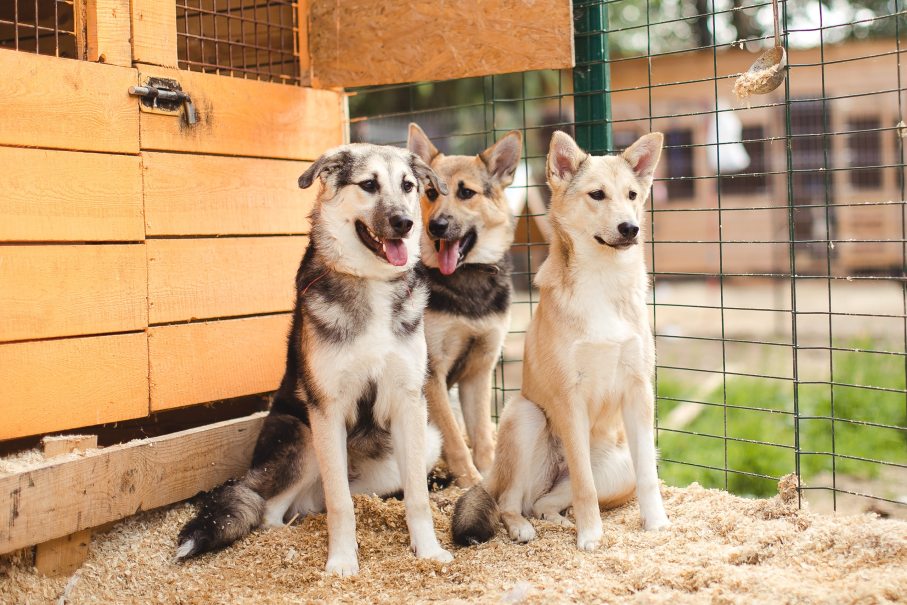 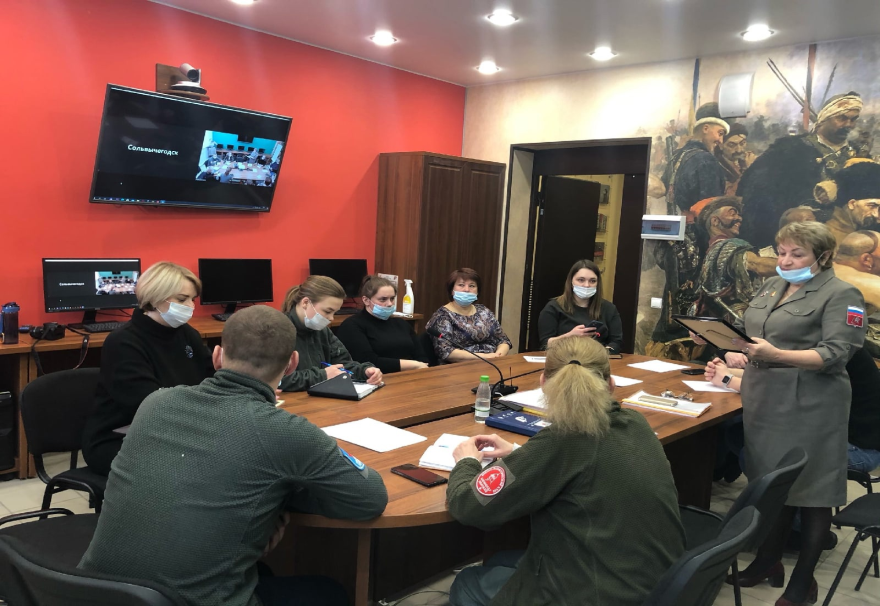 Основные результаты реализации Программы за 2020 год
В 2020 году велась активная работа по информационной поддержке некоммерческих организаций города
Усовершенствован городской сайт
«Некоммерческие организации Северодвинска»
Группа ВКонтакте
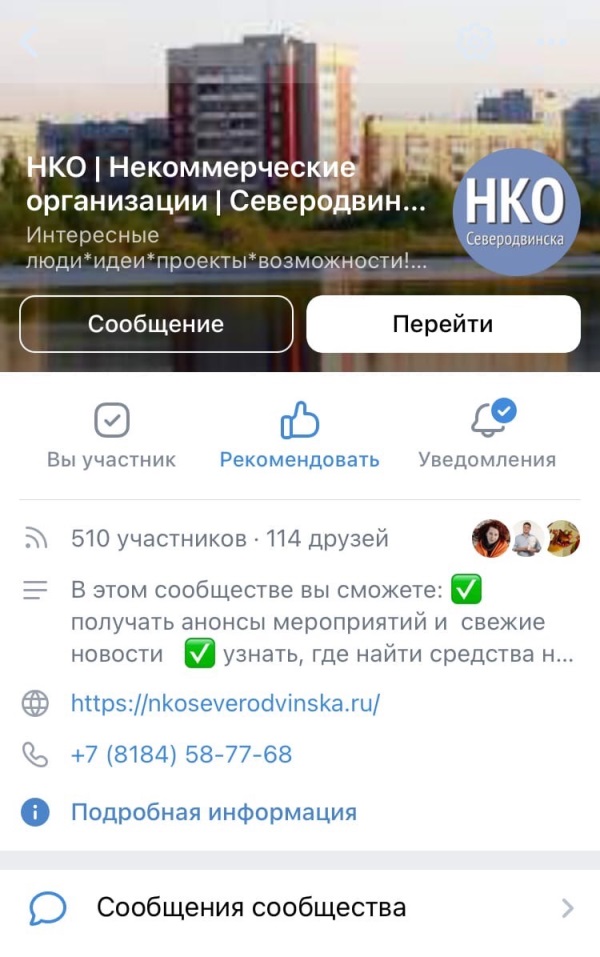 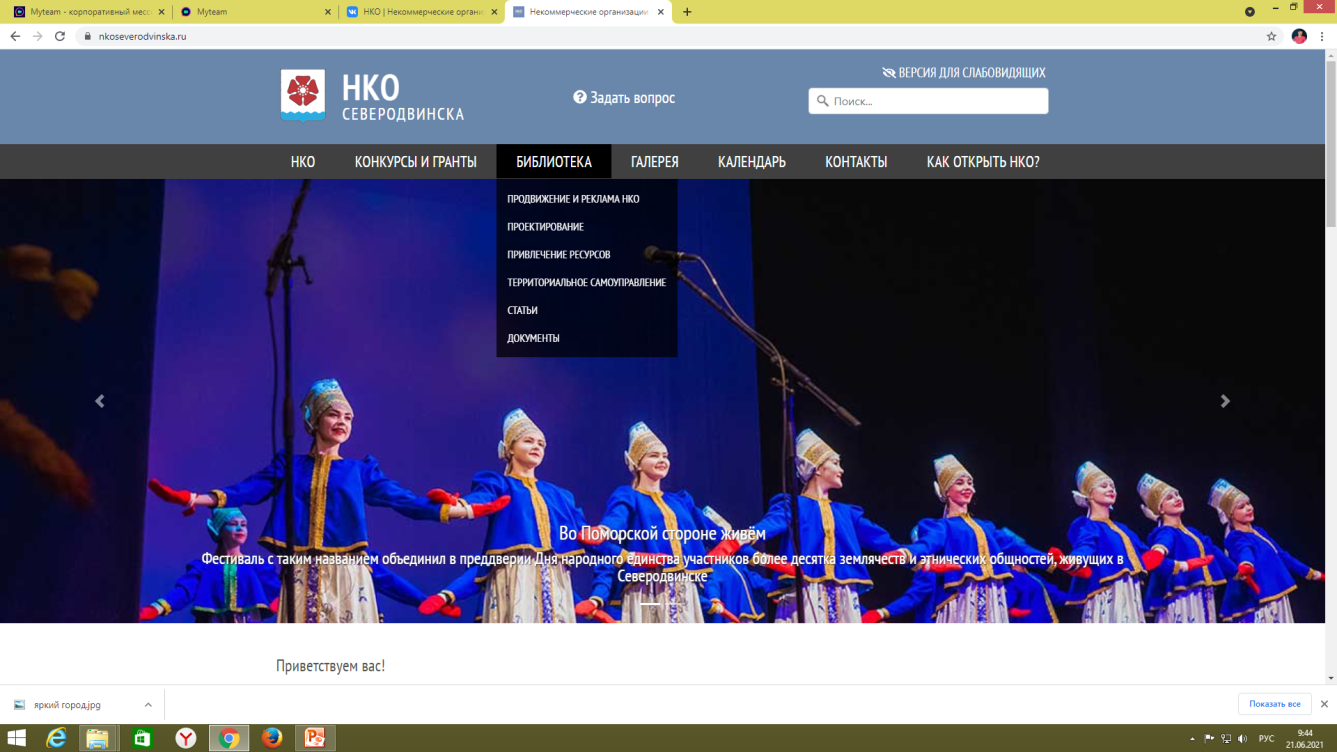 www.nkoseverodvinska.ru
Основные результаты реализации Программы за 2020 год
В течение 2020 года проходили встречи, обучающие мероприятиядля руководителей и представителей некоммерческих организаций по вопросам продвижения НКО в информационном пространстве, изменений в законодательной базе в сфере некоммерческого сектора, предоставлению отчетности, социальному проектированию и др., преимущественно в формате онлайн
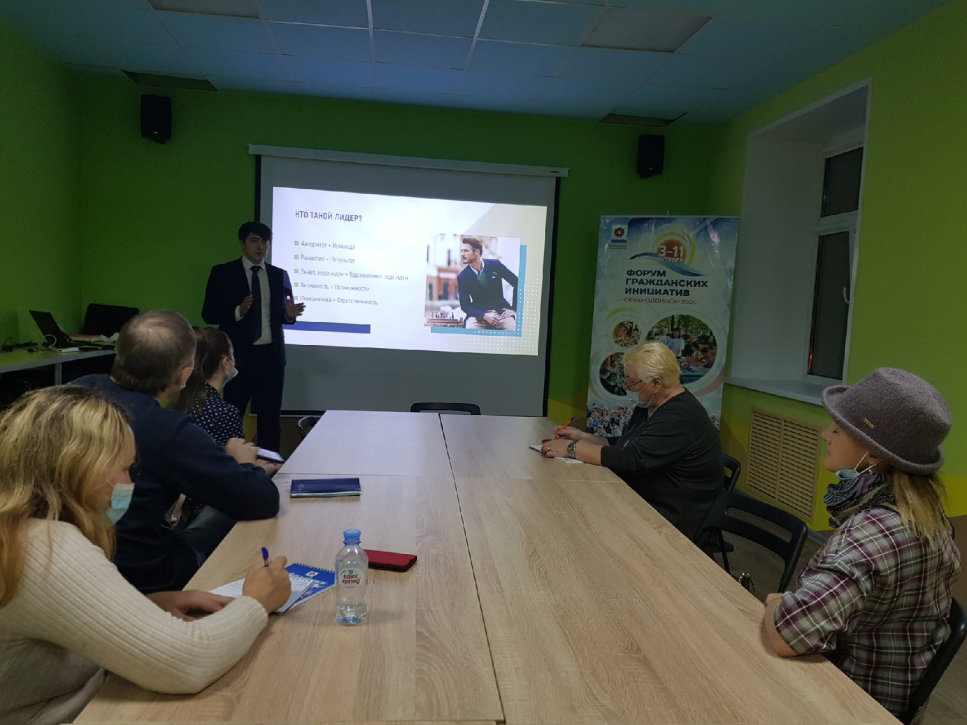 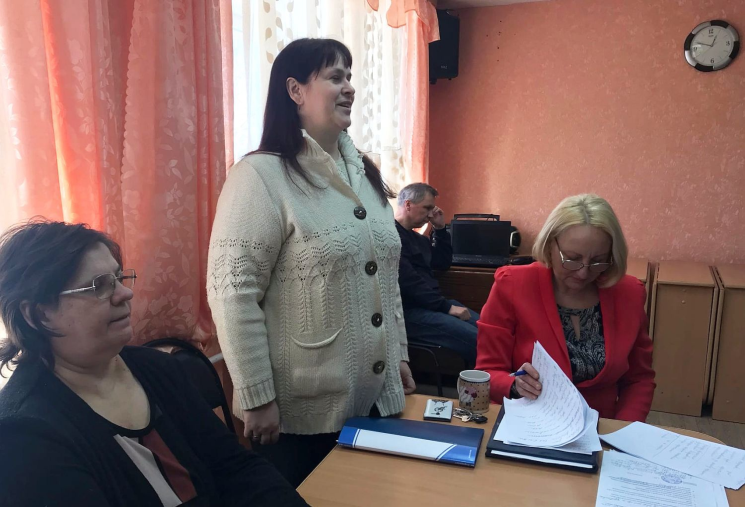 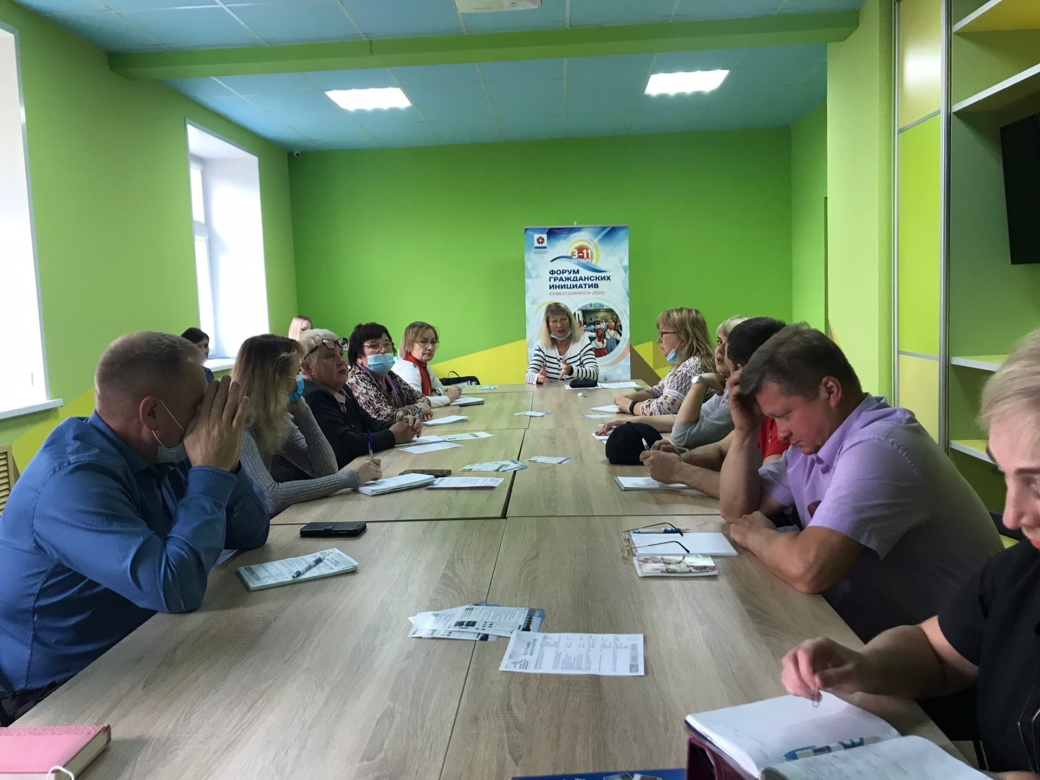 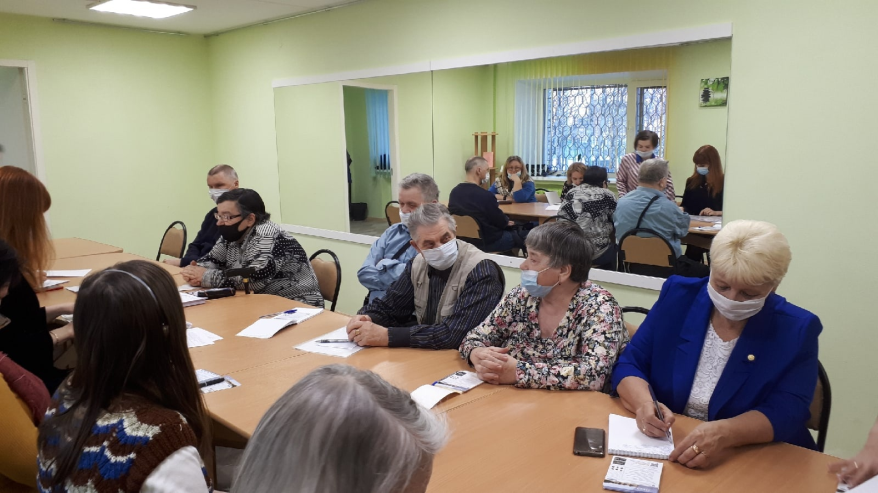 Основные результаты реализации Программы за 2020 год
В 2020 году делегации Северодвинска приняли участие в мероприятиях областного масштаба, например в таких как: 
- областной конкурс межнациональных инициатив и социальных проектов «Поморье – территория мира и согласия»;
- Чемпионат и первенство Архангельской области по спорту глухих;
- Областной конкурс социально ориентированных НКО и др.
XII Северный межнациональный форум,
22 декабря 2020
IX Северный Гражданский конгресс,
15-17 декабря 2020, онлайн
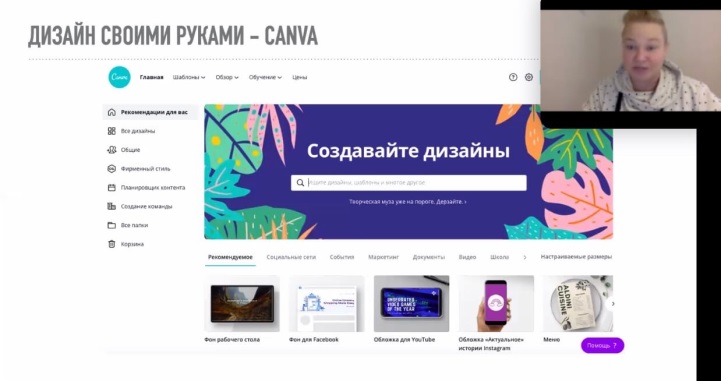 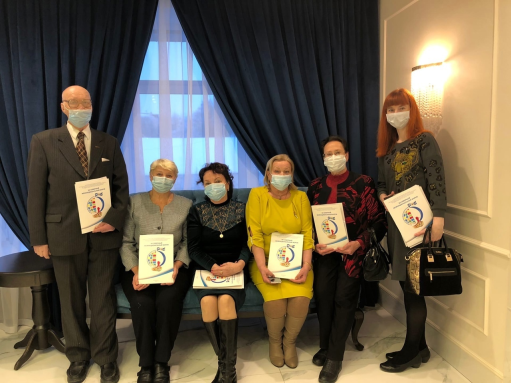 Областной форум «Элегантное лидерство 2.0»
«Поморье – территория мира и согласия»
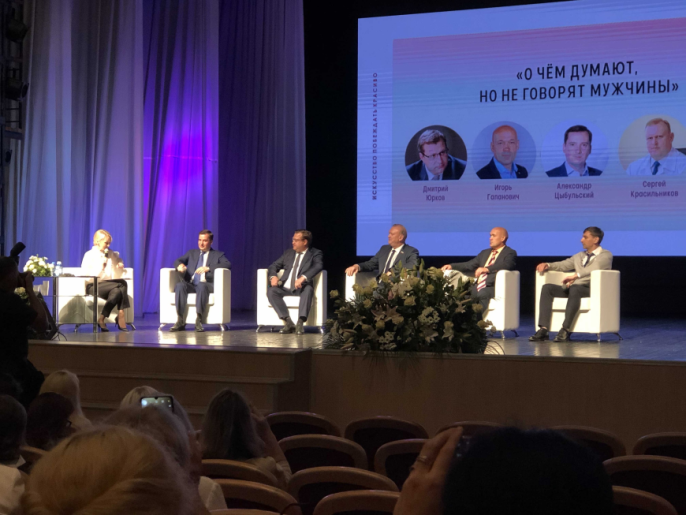 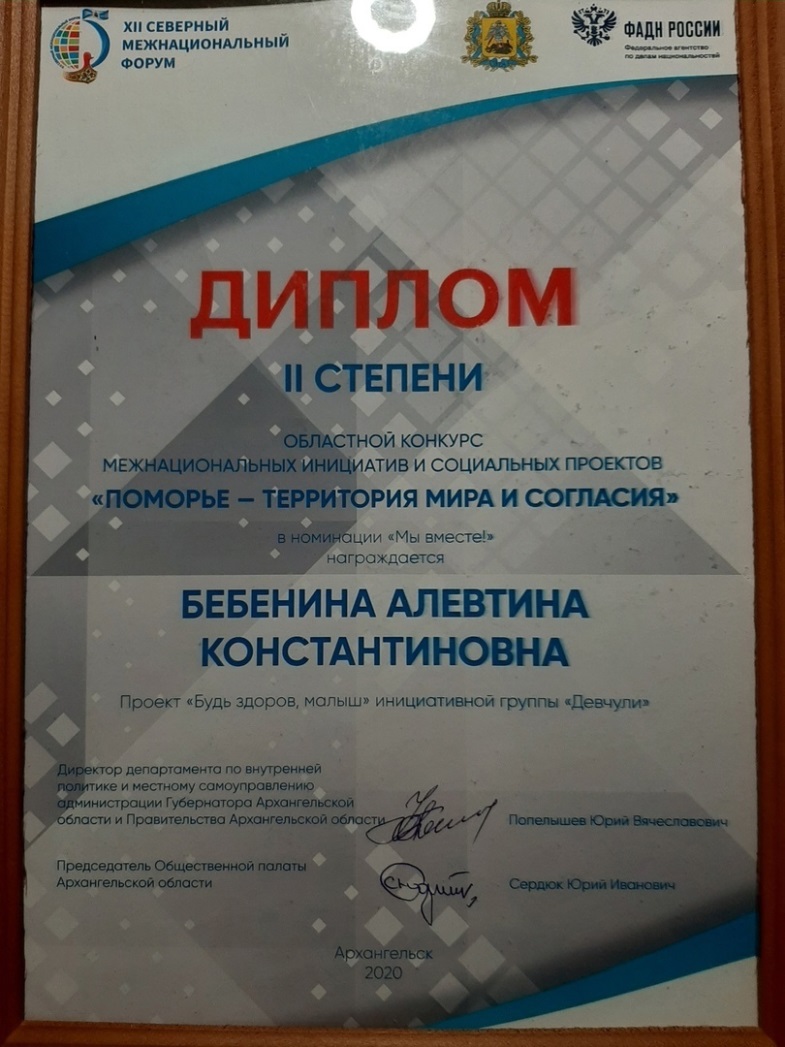 Оценка эффективности реализации 
муниципальной программы
Оценка эффективности реализации Программы в 2020 году: 
- эффективный уровень реализации муниципальной программы в отчетном периоде.